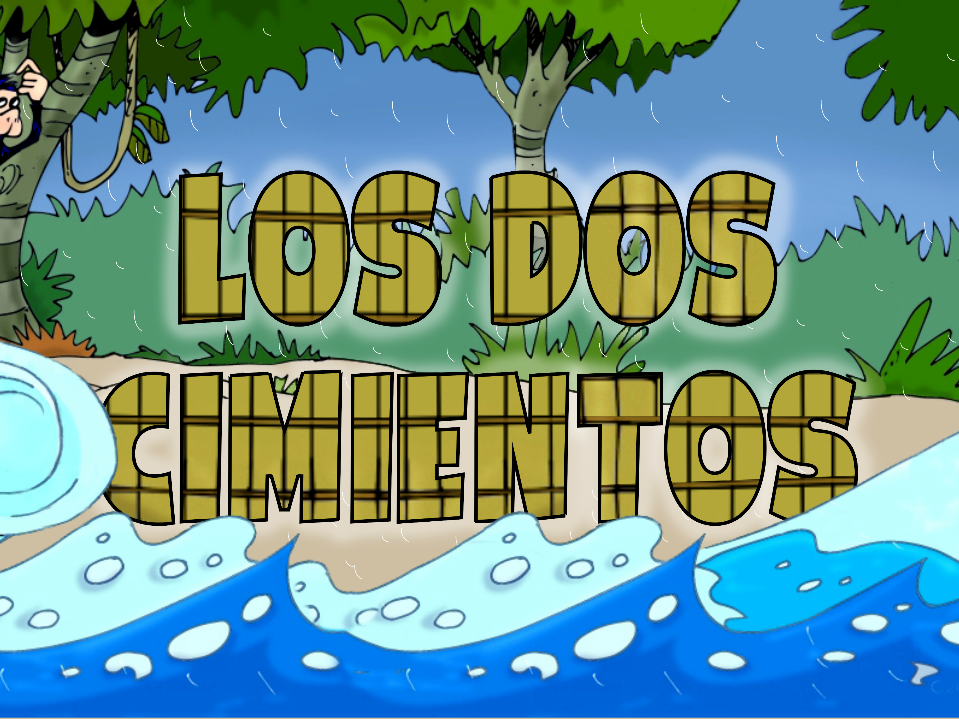 ©2016 hermanamargarita.com
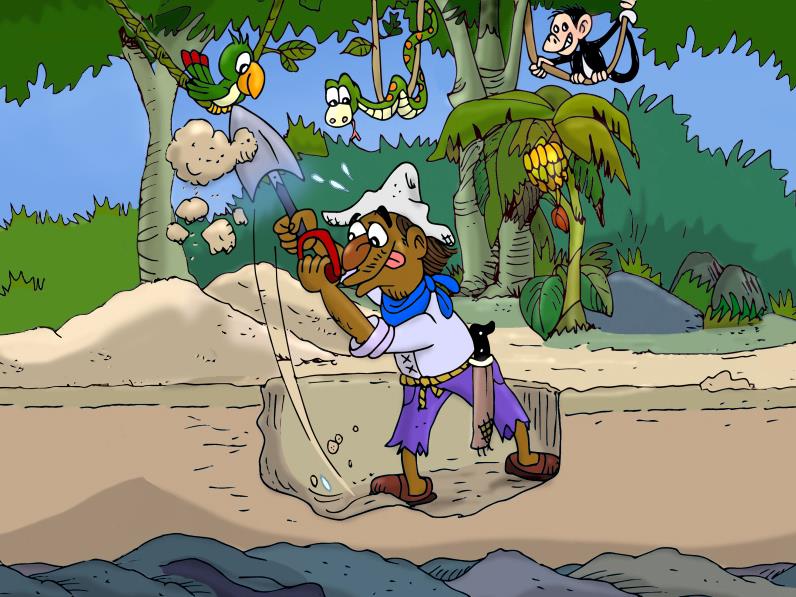 ©2016 hermanamargarita.com
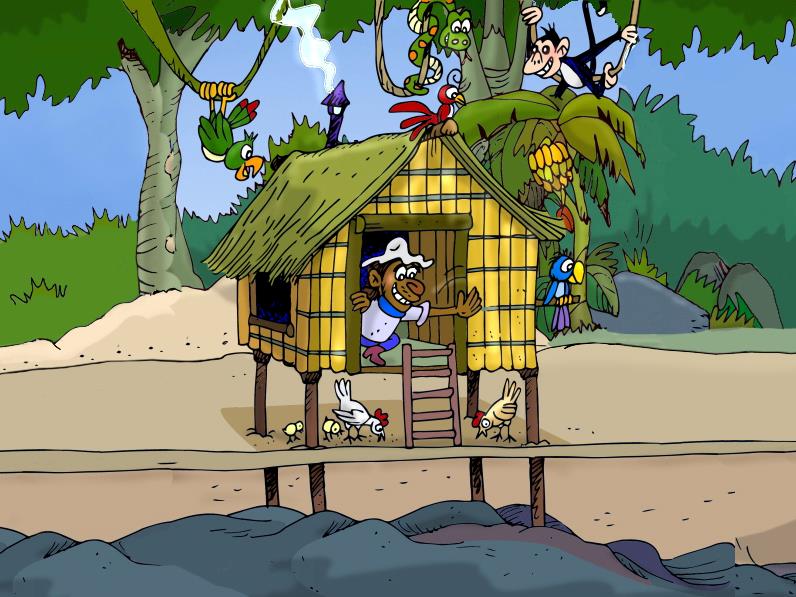 ©2016 hermanamargarita.com
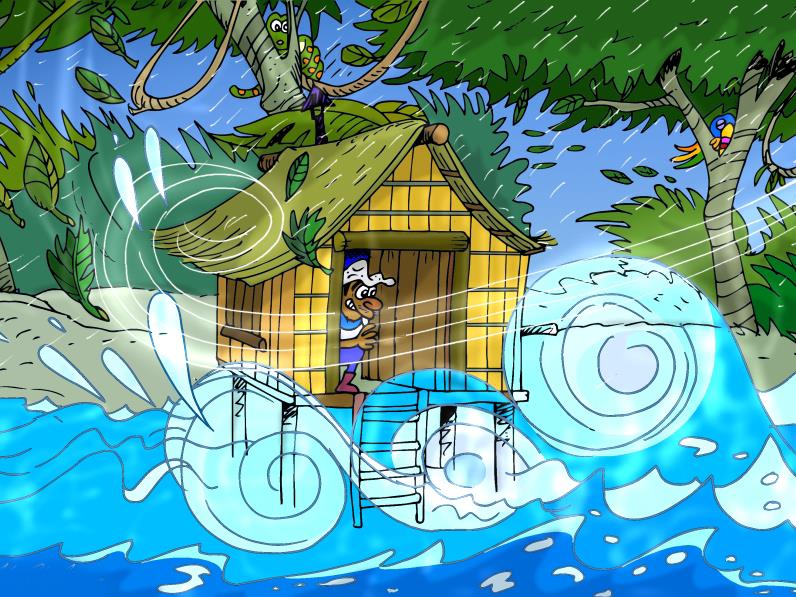 ©2016 hermanamargarita.com
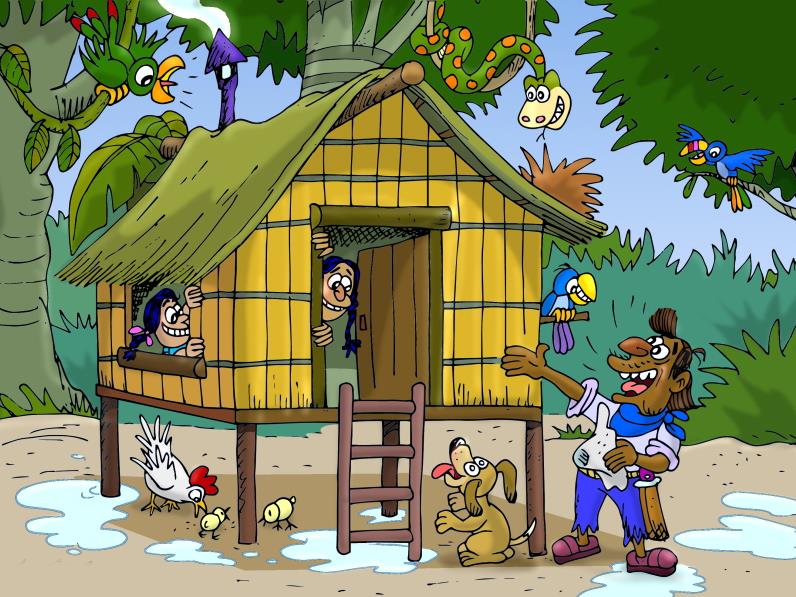 ©2016 hermanamargarita.com
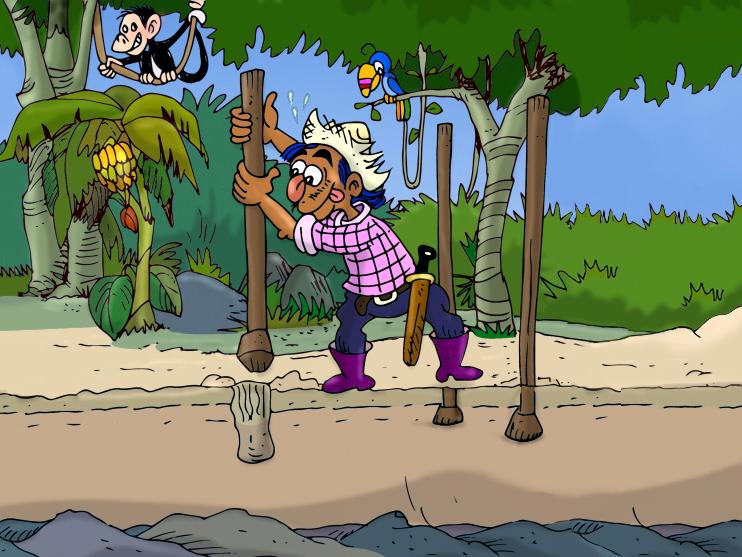 ©2016 hermanamargarita.com
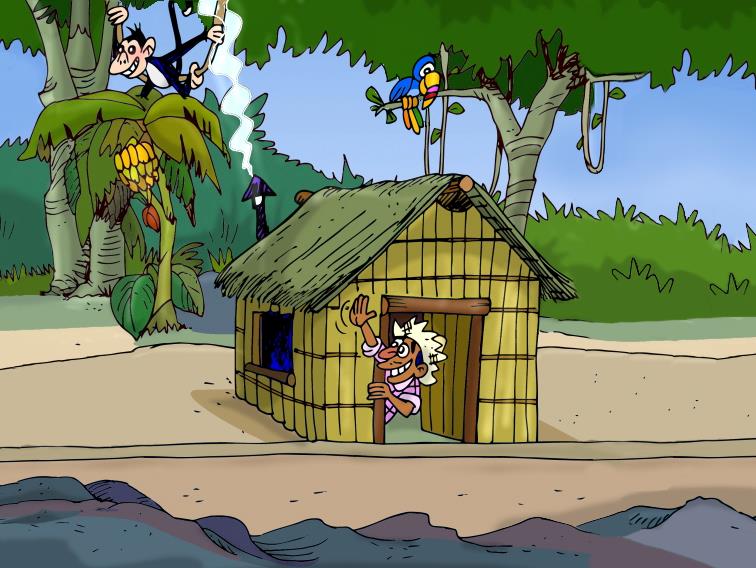 ©2016 hermanamargarita.com
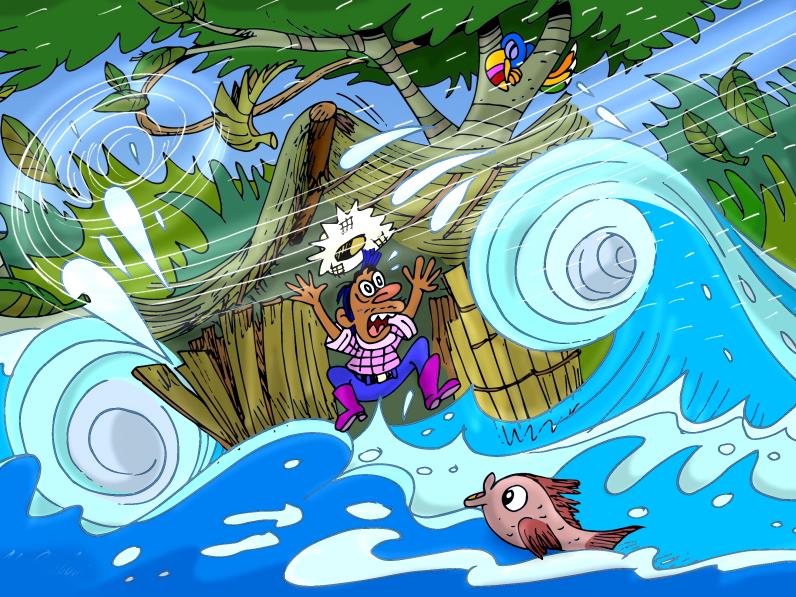 ©2016 hermanamargarita.com
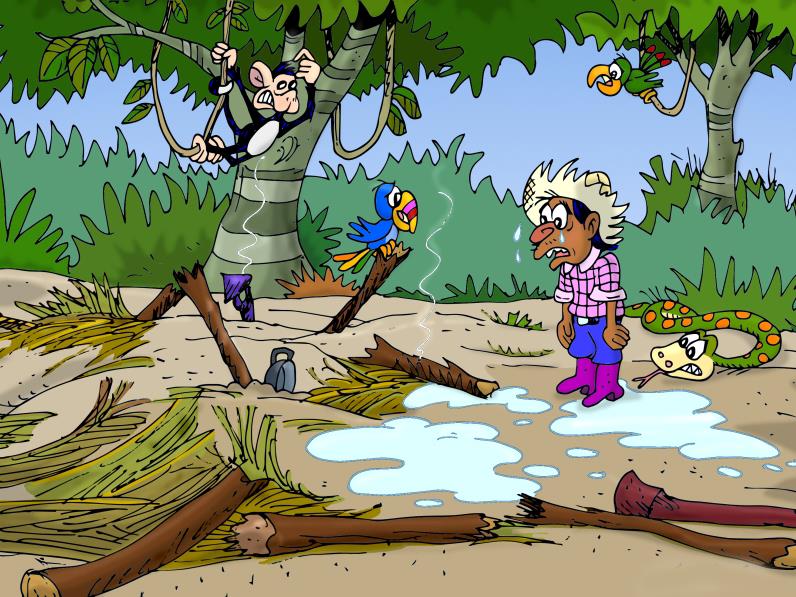 ©2016 hermanamargarita.com
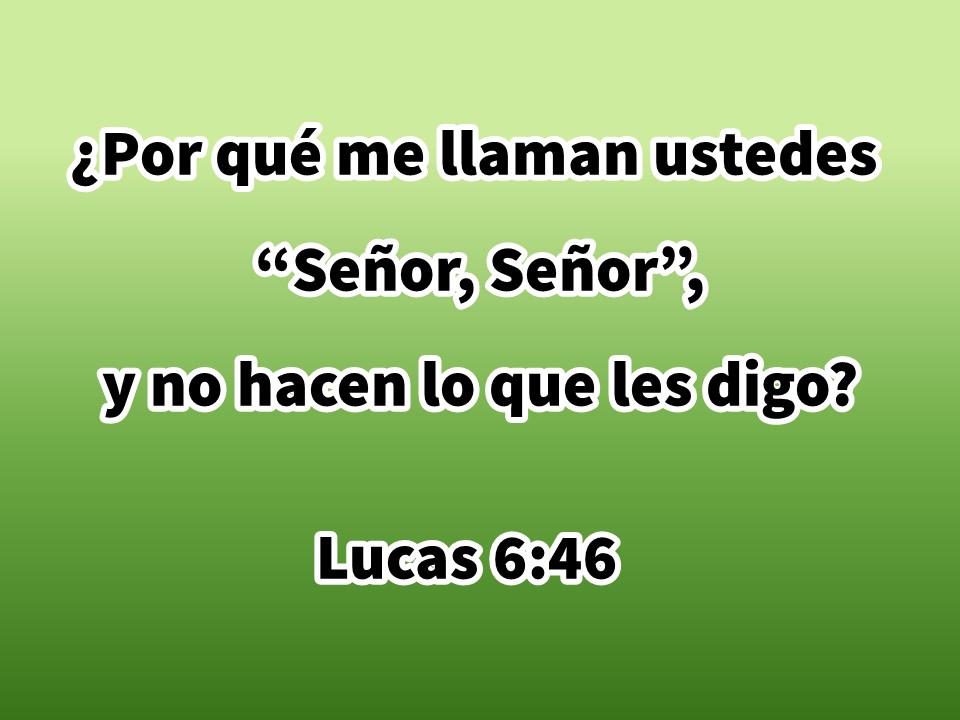 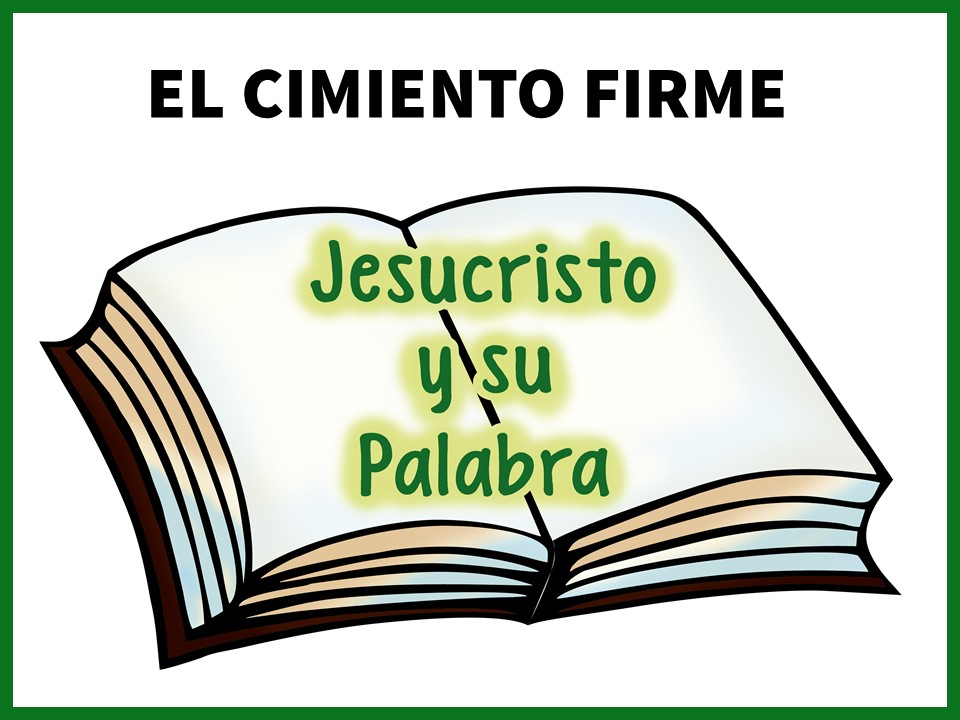 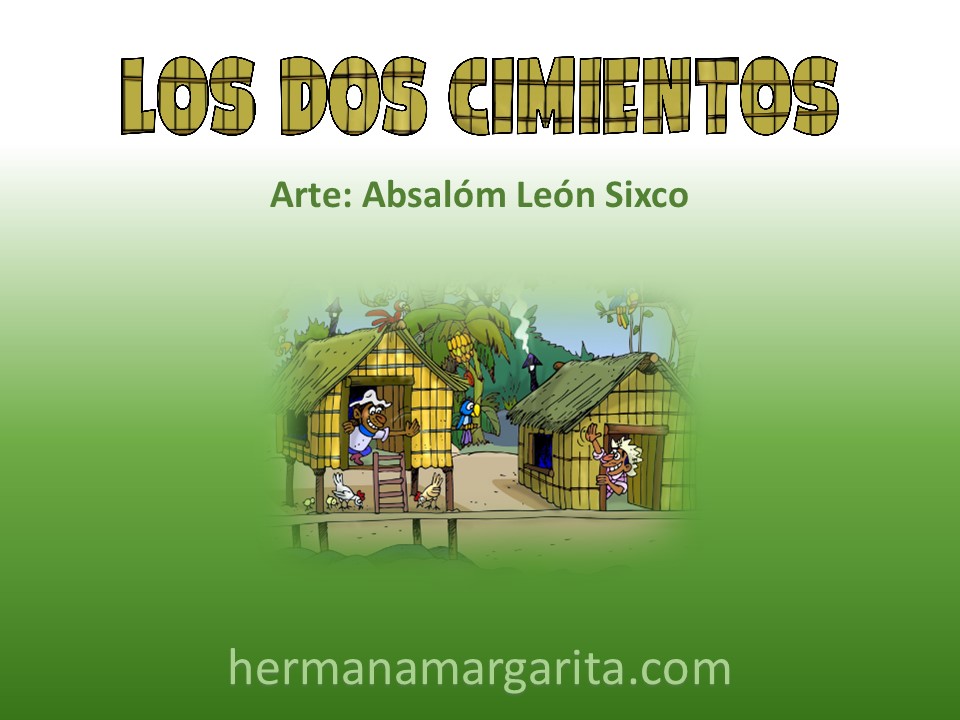